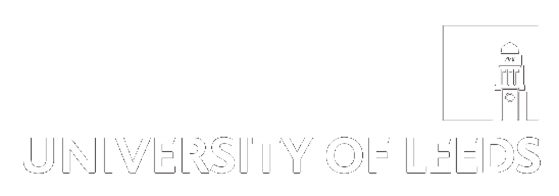 Educators’ participation in MOOC discussions and learners’ engagement: what do free-flowing discussions tell us?



Fereshte Goshtasbpour
University of Leeds
					LondonFLAN
June 2018
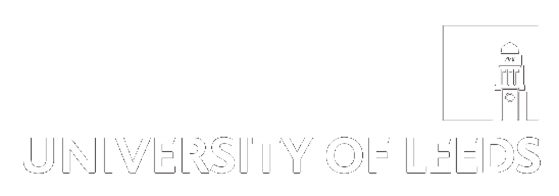 Research Questions
How are educators’ contributions to discussions in Massive Open Online Course (MOOC) characterised based on the Community of Inquiry framework?
To what extent and in what ways do educators contribute to MOOC discussions?
How do the level and type of their contributions change over time?
What prompts educators to contribute to MOOC discussions?

What roles do educators play in learning by contributing to MOOC discussions?

3.   To what extent and in what ways do learners engage with educators’ contributions?
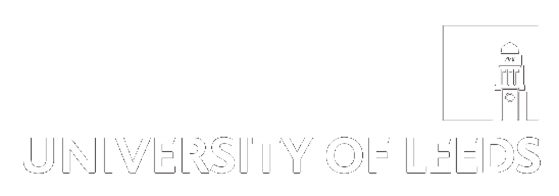 Research Design
Findings: Types of contributions
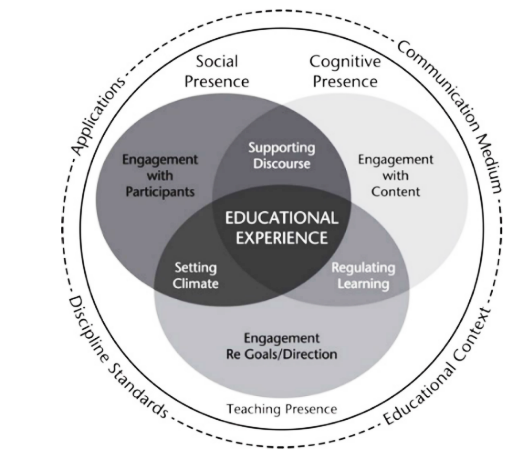 Findings: Changes over time
Learner 1
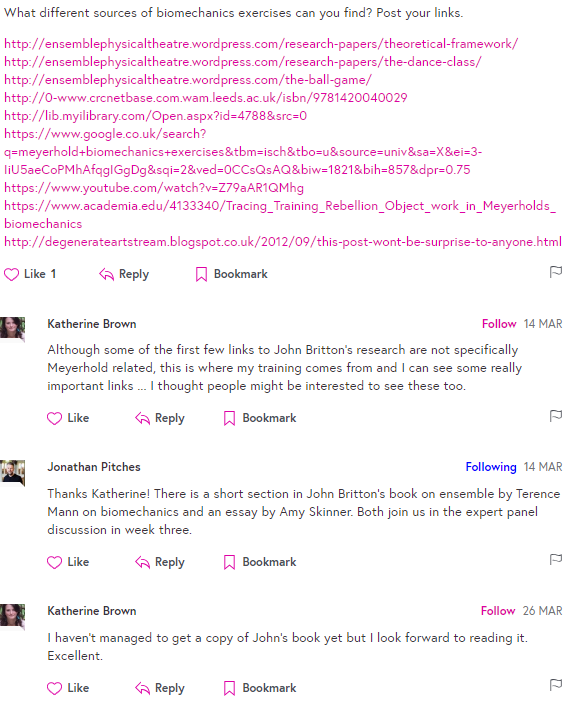 Learner 2
Educator
Learner 2
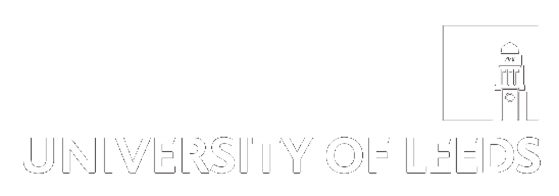 Research Design
Explicit and implicit				Implicit		 	no
Engagement					engagement			engagement
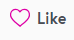 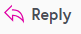 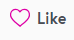 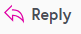 Liked and responded to
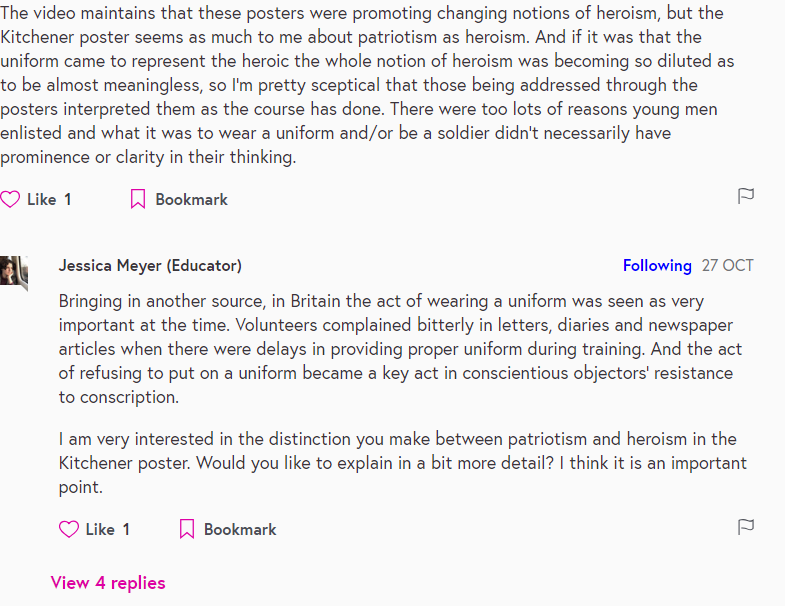 Only responded to
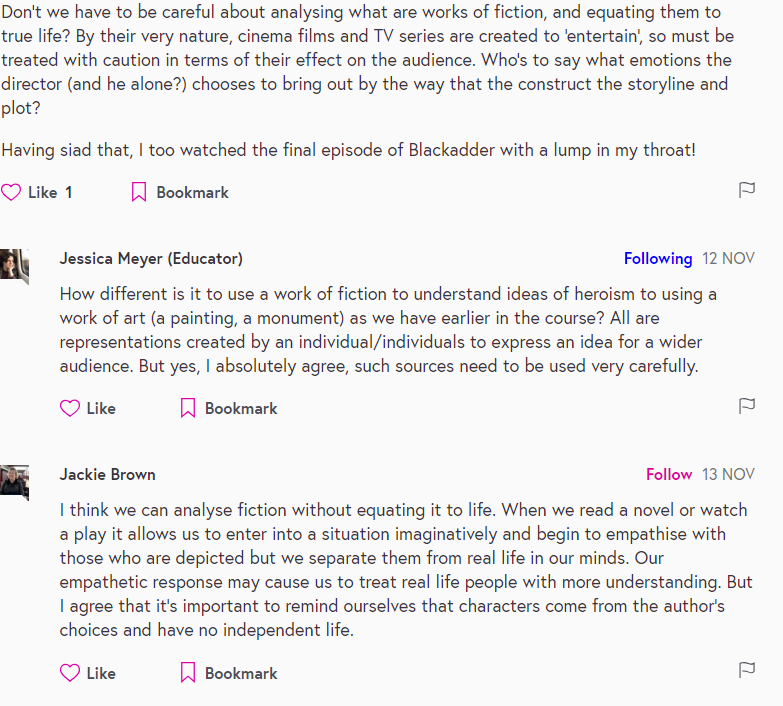 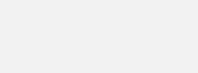 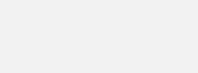 Only liked
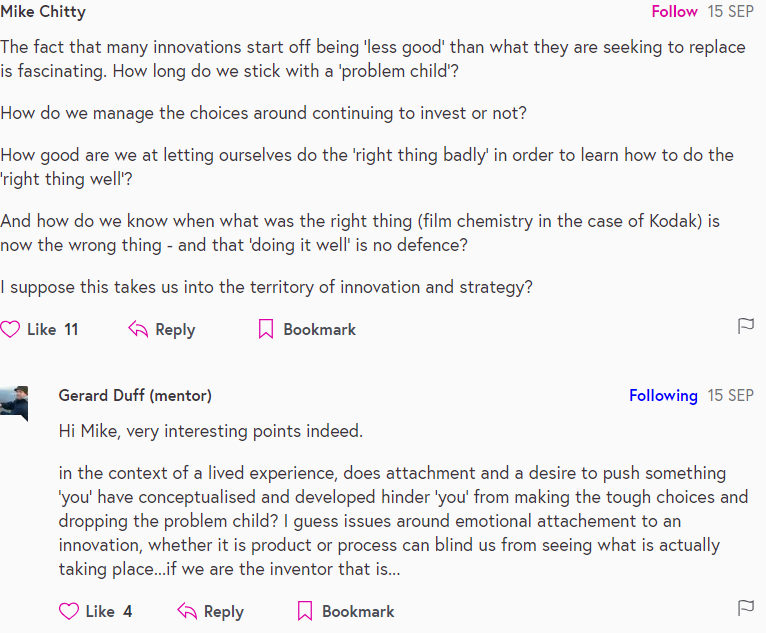 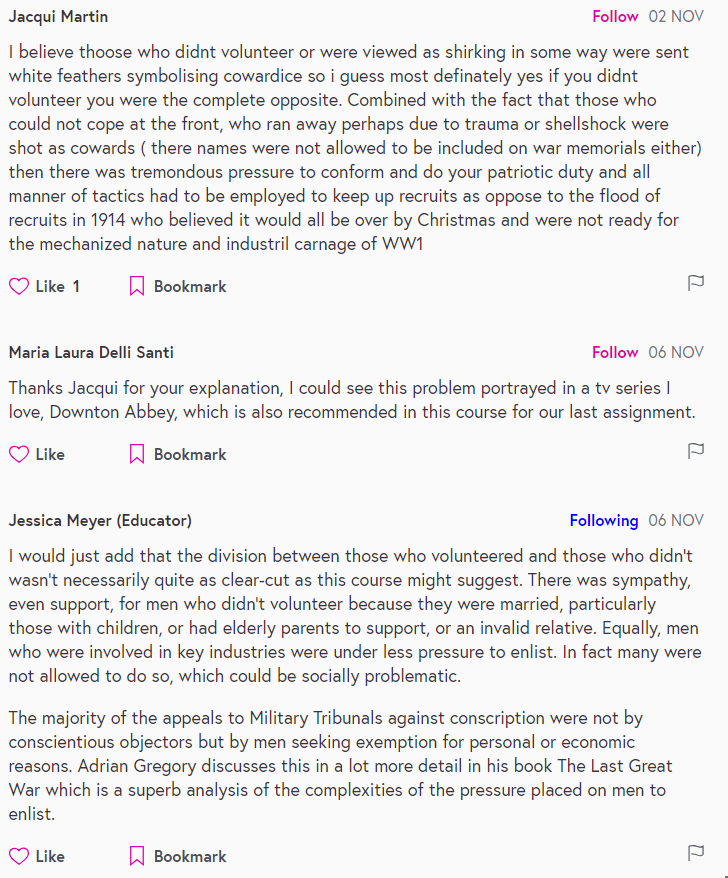 No Engagement
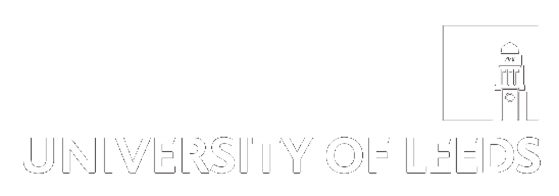 Findings
47%
19% (n=152)		13% (n=106)		15% (n=120) 		54% (n=54)
Explicit and implicit					Implicit	 	no
Engagement						engagement		engagement
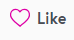 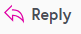 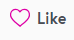 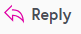 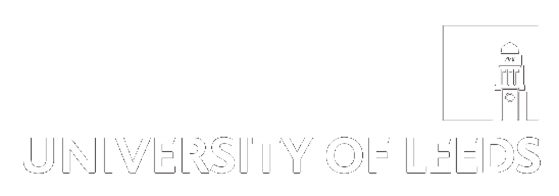 Findings
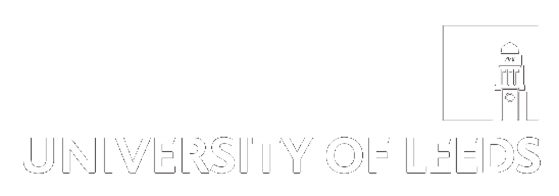 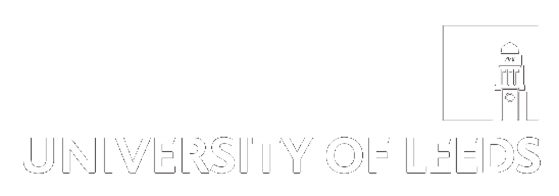 Summary
Learners engage with 47% of educators’ overall comments.
They engage with educators more than lead educators and mentors. Comments made by mentors are least attended by learners.
They show a higher level of engagement when educators’ comments are pedagogical ( providing direct instruction or facilitates the discourse)
Thank you
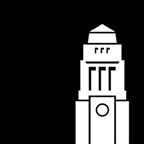 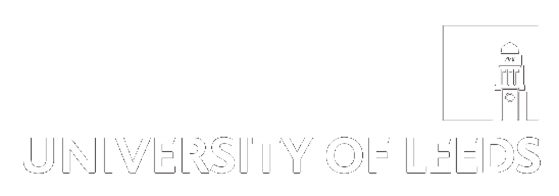 Fereshte Goshtasbpouredfg@leeds.ac.uk
@GFereshte